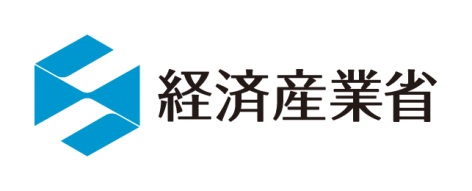 出典：資源エネルギー庁作成